LE HARCELEMENT AU TRAVAIL
Quelques pistes pour reconnaître 
et prévenir les situations à risques


Christine Sattiva Spring
avocate spécialiste en droit du travail
chargée de cours UNIL
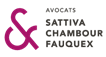 [Speaker Notes: Remerciements
Monde du travail  celui du harcèlement par excellence vu les jeux de pouvoirs]
Quelques situations concrètes
Marine, qui a des soucis avec ses parents, dort mal;  son chef remarque ses cernes et fait des allusions à une supposée vie sexuelle nocturne très intense; cela la met très  mal à l'aise et elle a décidé d’alerter les RH
Hans craint sa collègue, à peine plus âgée que lui, qui lui amène des photos de ses vacances où elle pose dénudée, mais il ne fera rien; il doit garder son travail, son épouse, qui n'a jamais travaillé, venant d'accoucher de jumeaux 
Ils croient savoir qu’il existe un organisme payé par l’emp-loyeur qu’ils pourraient consulter, mais il n’ont pas confiance
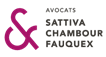 Christine Sattiva Spring, avocate spécialiste en droit du travail, chargée de cours UNIL
[Speaker Notes: Harcèlement vertical, le plus problématique pour l’employeur
Harcèlement horizontal .plutôt celui « commis » par les femmes?
L’employeur a pris au moins une mesure]
La définition juridique du harcèlement sexuel
Est réputé harcèlement sexuel (art. 4 LEg)
tout comportement à caractère sexuel ou fondé sur l’appartenance à un sexe
qui va à l’encontre de la volonté d’une personne et porte atteinte à sa dignité
sur le lieu de travail
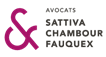 Christine Sattiva Spring, avocate spécialiste en droit du travail, chargée de cours UNIL
[Speaker Notes: Définition civile plus large que celle des infractions pénales]
Le harcèlement sexuel, c’est …
allusions sexuelles, remarques désobligeantes sur le physique ou l‘habillement 
remarques sexistes et plaisanteries sur les caractéristiques sexuelles, le comportement et l’orientation sexuelle des personnes, hommes et femmes confondus 
présentation ou mise en évidence d’images pornographiques sur le lieu de travail 
invitations insistantes avec intentions sexuelles
contacts physiques non désirés
pratiques de suivi de la personne sur son lieu de travail et en dehors 
avances avec promesses d’avantages ou menaces de représailles
attouchements, contraintes ou viol
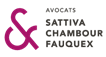 Christine Sattiva Spring, avocate spécialiste en droit du travail, chargée de cours UNIL
[Speaker Notes: Le harcèlement c’est …  désagréable, malsain et le contexte y fait beaucoup
«On ne peut plus rigoler ?», voilà les réponses que vous risquez d’entendre si vous faites une remarque. D’où l’importance de rappeler que comme le disait Desproges «on peut rire de tout mais pas avec tout le monde», et qu’ici le problème est le fait de discriminer une partie de la population. Personne ne fait plus de blagues racistes au premier degré au travail. Alors pourquoi poursuivre avec les blagues sexistes?]
Harcèlement sexuel v/ sexisme
Sexisme: ensemble des préjugés ou des discriminations basés sur le sexe ou par extension, sur le genre d'une personne
Sexisme malveillant
Sexisme bienveillant
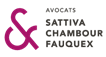 Christine Sattiva Spring, avocate spécialiste en droit du travail, chargée de cours UNIL
[Speaker Notes: Sexisme bienveillant: paternalisme, rôle protecteur de l’homme pour sa petite compagne fragile
Sexisme malveillant: les femmes ne sont pas capables de …, les femmes doivent s’occuper des tâches ménagères
En théorie, c’est tout simple: en Suisse, le sexisme est un aspect du harcèlement sexuel, et à ce titre, est condamnable au titre de la loi suisse sur l’égalité (LEg), et notamment son article 4 sur le harcèlement, qui interdit tout comportement discriminatoire fondé sur l’appartenance sexuelle portant atteinte à la dignité de la personne sur son lieu de travail. Une jurisprudence importante a déjà explicité ce point, précisant notamment que le lieu de travail s’entend au sens large et peut notamment inclure les afterworks ou les trajets. En pratique, c’est évidemment tout autre chose. Le sexisme peut prendre des visages très différents. Une étude de trois chercheurs américains (Ambivalent Sexism in the Twenty-First Century, Rachel A. Connor, Peter Glick, and Susan T. Fiske) montre que le sexisme peut se manifester sous plusieurs formes. Les comportements ouvertement dévalorisants envers les femmes, qui se caractérisent par des attitudes négatives, hostiles, méprisantes envers elles. Mais aussi un autre sexisme, parfois appelé bienveillant, mais pourtant tout aussi problématique. Ce dernier se manifeste par une attitude a priori positive envers les femmes. Mais par l’idée qu’elles devraient également être protégées par les hommes. «L’image typique serait celle de Cendrillon, Pretty Woman, ou l’héroïne de la sage 50 Shades of Grey si on cherche un exemple plus contemporain: une femme qui aurait besoin d’un homme pour une vie meilleure ou plus accomplie», explique  Klea Fanniko, chercheuse à l’Université de Genève (Unige) et auteure notamment d’une étude sur l’égalité dans les carrières académiques. L'Unige a d'ailleurs été récemment mise en cause pour son sexisme structurel et son manque de sanctions adéquates, suite à la publication d'un rapport administratif très critiqué. Ce sexisme plus subtil et compliqué est extrêmement vicieux et dangereux pour une carrière. Benoît Dardenne, professeur à l’Université de Liège prochainement en conférence à l’Unige (voire encadré) a montré dans une étude de 2007 (Insidious Dangers of Benevolent Sexism: Consequences for Women’s Performances) que ce sexisme bienveillant, parce qu’il crée des doutes sur ses capacités, diminue la confiance en soi au travail et rend les femmes qui en sont victimes moins performantes. «Les femmes peuvent avoir des doutes sur leur compétences, sur leur « capacité » à se débrouiller toute seule quand  elles s’exposent aux commentaires sexistes bienveillants », explique Klea Faniko. L’extrait d’un entretien réalisé dans le cadre de son étude avec une doctorante permet d’illustrer ces propos: l’interpellation «ma petite» ou «ma belle», qui dévalorise les compétences. «C’est indirect, ça vient en filigrane mais après on intériorise beaucoup ça, et on reste quand même quatre ou cinq ans avec une telle personne pour un doctorat. […]». Par ailleurs, le sexisme bienveillant manifesté sous la forme du paternalisme peut avoir également des conséquences négatives. L’interpellation «mon enfant», remarque  Klea Faniko, «peut pous­ser les doctorantes à «faire trop de confiance» à leur supérieur hiérarchique et «aux projets» qu’il a pour leur futur, sans développer leur propre indépendance». Face à ces comportements ambivalents, mais aussi au sexisme clairement hostile, quelques conseils pour ne plus subir tout cela au travail.]
Harcèlement sexuel v/ mobbing
Mobbing
Pas de disposition spécifique
Nécessité de plusieurs actes, caractère répété
Harcèlement
Intégré dans la LEg
Une fois suffit, en théorie …
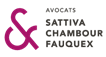 Christine Sattiva Spring, avocate spécialiste en droit du travail, chargée de cours UNIL
[Speaker Notes: MOBBING : harcèlement psachologiqueEnchaînement, sur une assez longue période, de propos et d'agissements hostiles, exprimés ou manifestés par une ou plusieurs personnes envers une tierce personne
Le mobbing correspond à une forme particulière de conflit qui se distingue par son caractère peu moral et par le manque de respect envers les valeurs de l’autre partie. A la différence des autres types de conflits, le mobbing n’est pas générateur d’améliorations des relations interpersonnelles, mais vise au contraire l’exclusion de l’autre.]
L’arsenal légal à disposition
La loi sur l’égalité entre femmes et hommes art. 4, 5 

Le CO  art. 328

Le Code pénal  art. 188 ss, not.188 à 190, 193, 198

Art. 6 LTr et art. 2 OLT 3

La CEDEF, art. 5 lettre a (combattre les stéréotypes) 11 §1 lettres c (conditions de travail) et f (protection de la santé)
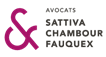 Christine Sattiva Spring, avocate spécialiste en droit du travail, chargée de cours UNIL
Les éléments du harcèlement sexuel1
Le comportement répréhensible, discriminatoire
De caractère sexuel ou fondé sur l’appartenance à un sexe
Importun, portant atteinte à la dignité
Sur le lieu de travail
Non empêché par l’employeur
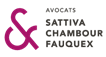 Christine Sattiva Spring, avocate spécialiste en droit du travail, chargée de cours UNIL
[Speaker Notes: Dans la définition du harcèlement c’est pas l’intention de l’auteur qui compte mais les effets sur la victime
Un comportement discriminatoire
ATF 126 III 395 (dire des femmes qu’elles sont toutes des salopes ou leur demander leur orientation sexuelle)
TF, 5 février 2007, 4C.289/2006 (plaisanteries lourdes et photos de femmes nues au mur dans une société horlogère)

De caractère sexuel ou fondé sur l’appartenance sexuelle
L’excuse de l’environnement professionnel?
TF, 4C .60/2006 (harcèlement nié en présence de mots tels que ma petite, ma chérie vu l’ambiance familiale et détendue et le fait que l’employeur n’avait jamais usé de plaisanteries déplacées)
TF, 4C.276/2004 (langage utilisé assez cru mais sans connotation sexuelle dans une rédaction journalistique sportive : harcèlement nié).
TF, 4C.463/1999 (126 III 395) Ce n’est pas parce que la collaboratrice a utilisé le même vocabulaire qu’il est nécessairement admissible
4C.187/2000 (le fait de travailler dans un bistrot de quartier n’autorise pas le patron à traiter sa sommelière de pute ni de dire des femmes qu’elles sont toutes des salopes)

Quelle fréquence ? 
Tout dépend de la gravité, mais la jurisprudence attache de l’importance aux comportements qui durent, même si le harcèlement sexuel est punissable indépendamment de la durée.

Qui présente un caractère importun, portant atteinte à la dignité
Sur le lieu de travail
Dont l’auteur et la victime sont souvent de sexe opposé
Que l’employeur n’a pas empêché]
Les éléments du harcèlement sexuel1
Le comportement répréhensible à caractère sexuel ou fondé sur l’appartenance sexuelle
Chantage ou création d’un climat de travail hostile
Lien avec l’appartenance à un sexe
L’excuse de l’environnement professionnel?
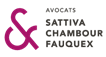 Christine Sattiva Spring, avocate spécialiste en droit du travail, chargée de cours UNIL
[Speaker Notes: Dans la définition du harcèlement c’est pas l’intention de l’auteur qui compte mais les effets sur la victime
Un comportement discriminatoire
ATF 126 III 395 (dire des femmes qu’elles sont toutes des salopes ou leur demander leur orientation sexuelle)
TF, 5 février 2007, 4C.289/2006 (plaisanteries lourdes et photos de femmes nues au mur dans une société horlogère)

De caractère sexuel ou fondé sur l’appartenance sexuelle
L’excuse de l’environnement professionnel?
TF, 4C .60/2006 (harcèlement nié en présence de mots tels que ma petite, ma chérie vu l’ambiance familiale et détendue et le fait que l’employeur n’avait jamais usé de plaisanteries déplacées)
TF, 4C.276/2004 (langage utilisé assez cru mais sans connotation sexuelle dans une rédaction journalistique sportive : harcèlement nié).
TF, 4C.463/1999 (126 III 395) Ce n’est pas parce que la collaboratrice a utilisé le même vocabulaire qu’il est nécessairement admissible
4C.187/2000 (le fait de travailler dans un bistrot de quartier n’autorise pas le patron à traiter sa sommelière de pute ni de dire des femmes qu’elles sont toutes des salopes)

Quelle fréquence ? 
Tout dépend de la gravité, mais la jurisprudence attache de l’importance aux comportements qui durent, même si le harcèlement sexuel est punissable indépendamment de la durée.

Qui présente un caractère importun, portant atteinte à la dignité
Sur le lieu de travail
Dont l’auteur et la victime sont souvent de sexe opposé
Que l’employeur n’a pas empêché]
Les éléments du harcèlement sexuel 2
Le comportement non désiré, subi, portant atteinte à la dignité de la victime 
Intention de discriminer ou de harceler non opérante
Sensibilité de la victime/ressenti d’une personne raisonnable (contra arrêt Mistinguett)
L’absence de consentement de la victime
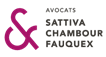 Christine Sattiva Spring, avocate spécialiste en droit du travail, chargée de cours UNIL
[Speaker Notes: Dans la définition du harcèlement c’est pas l’intention de l’auteur qui compte mais les effets sur la victime
Un comportement discriminatoire
ATF 126 III 395 (dire des femmes qu’elles sont toutes des salopes ou leur demander leur orientation sexuelle)
TF, 5 février 2007, 4C.289/2006 (plaisanteries lourdes et photos de femmes nues au mur dans une société horlogère)

De caractère sexuel ou fondé sur l’appartenance sexuelle
L’excuse de l’environnement professionnel?
TF, 4C .60/2006 (harcèlement nié en présence de mots tels que ma petite, ma chérie vu l’ambiance familiale et détendue et le fait que l’employeur n’avait jamais usé de plaisanteries déplacées)
TF, 4C.276/2004 (langage utilisé assez cru mais sans connotation sexuelle dans une rédaction journalistique sportive : harcèlement nié).
TF, 4C.463/1999 (126 III 395) Ce n’est pas parce que la collaboratrice a utilisé le même vocabulaire qu’il est nécessairement admissible
4C.187/2000 (le fait de travailler dans un bistrot de quartier n’autorise pas le patron à traiter sa sommelière de pute ni de dire des femmes qu’elles sont toutes des salopes)

Quelle fréquence ? 
Tout dépend de la gravité, mais la jurisprudence attache de l’importance aux comportements qui durent, même si le harcèlement sexuel est punissable indépendamment de la durée.

Qui présente un caractère importun, portant atteinte à la dignité
Sur le lieu de travail
Dont l’auteur et la victime sont souvent de sexe opposé
Que l’employeur n’a pas empêché]
Les éléments du harcèlement sexuel3
La notion de lieu de travail

Tous les locaux intérieurs ou extérieurs de l’entreprise
Le travail à domicile
Harcèlement pendant  le temps libre:
     quelle influence sur l’exécution du travail?
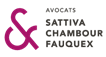 Christine Sattiva Spring, avocate spécialiste en droit du travail, chargée de cours UNIL
[Speaker Notes: Tous les locaux à l’intérieur et à l’extérieur de l’entreprise
y compris les parkings, cantines, séminaires et fêtes du personnel ainsi que le chemin du travail
 
Le travail à domicile
Le domicile est un lieu de travail ce d’autant que l’employeur y vient (contrat de travail à domicile)
 
Le harcèlement hors de l’entreprise, pendant le temps libre
Critère du lien avec et sur l’activité : il y aura harcèlement si le comportement a pour effet de rendre l’exécution du travail plus difficile pour la personne harcelée.
Voir pourtant l’arrêt du TF du 31 janvier 2018, 4A_127/2017, qui paraît donner de l’importance au fait que les agissements incriminés se sont déroulés en dehors de l’entreprise et pendant le pot de départ d’un collaborateur]
Les éléments du harcèlement sexuel4
La personne de l’auteur et de sa victime

L’auteur, personne ou groupe de personnes
La responsabilité particulière du cadre et de l’organe
La victime, homme ou femme atteint dans sa dignité
Le harcèlement par une personne de sexe opposé
Le harcèlement par une personne de même sexe
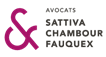 Christine Sattiva Spring, avocate spécialiste en droit du travail, chargée de cours UNIL
[Speaker Notes: TF, 2A.404/2006 (l’attitude et les réponses systématiques, parfois même instantanées, indiquaient clairement qu'elle acceptait et appréciait ces échanges avec son doyen) 
Il ressort des nombreux courriers électroniques figurant au dossier que, entre septembre 2002 et mars 2003, la recourante et Z.________ ont entretenu des rapports empreints de complicité et de confiance. Les protagonistes s'adressaient des compliments, des remarques d'ordre personnel, des encouragements et des conseils. Il n'apparaît nulle part que la recourante aurait été gênée par les compliments de Z.________ ou importunée par ses messages et qu'elle aurait tenté d'y mettre fin. Au contraire, son attitude et ses réponses systématiques, parfois même instantanées, indiquaient clairement qu'elle acceptait et appréciait ces échanges. Au surplus, aucun message de Z.________ ne contient de propos, voire d'allusions ou de sous-entendus, à connotation sexuelle, ni de déclarations ou insinuations propres à porter atteinte à la personnalité de l'intéressée. Il en est de même pour la peluche et le disque offert par Z.________ à cette dernière, ainsi d'ailleurs qu'à d'autres collaboratrices. 
L’auteur, personne ou groupe de personnes
 
La victime, homme ou femme atteint dans sa dignité de personne
 
Le harcèlement par une personne physique, de sexe opposé 
Homme ou femme, supérieur ou collègue, voire subordonné, qui peut même être un client ou un fournisseur
 
Le harcèlement par une personne du même sexe
Tombe aussi sous le coup de l’art. 4 LEg s’il peut être considéré comme importun (plaisanteries, calendrier des pompiers …)]
Recommandations pour l’employeur
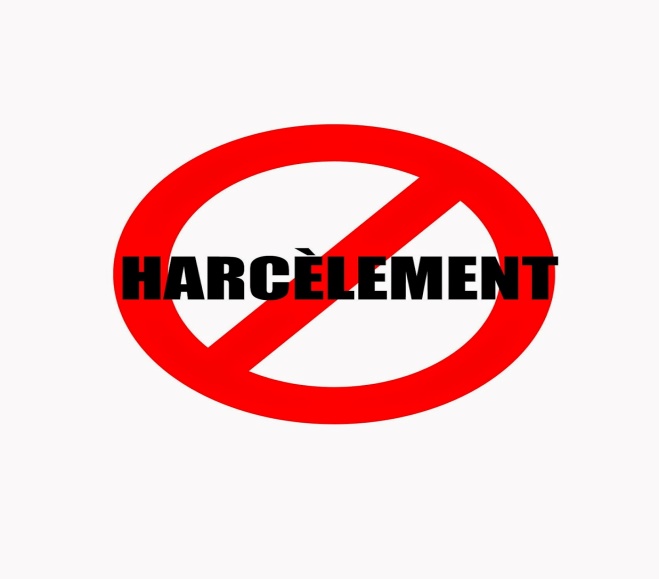 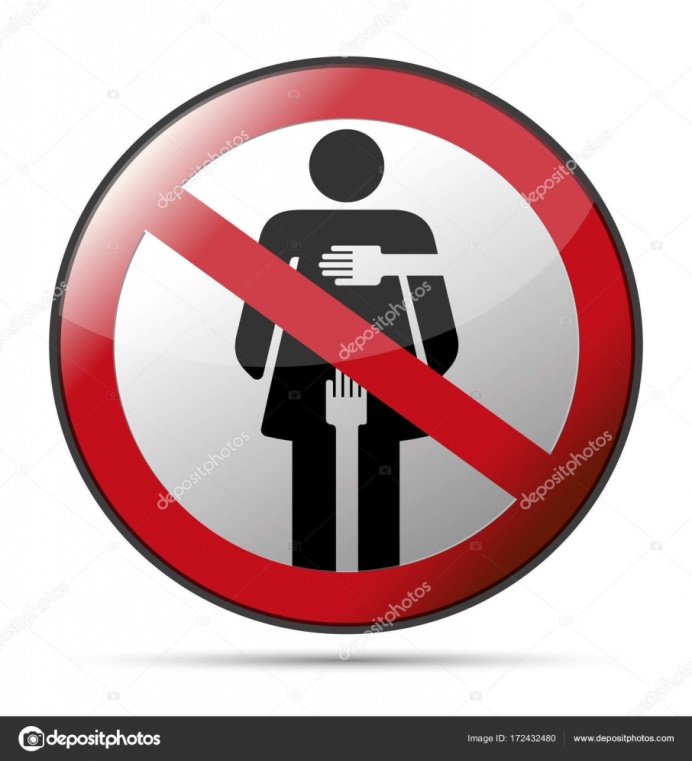 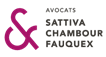 Christine Sattiva Spring, avocate spécialiste en droit du travail, chargée de cours UNIL
Recommandations pour l’employeur
Les mesures préventives
	déclaration de principe
	informations répétées
	personne de confiance
	procédure interne précise
	donner l’exemple
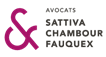 Christine Sattiva Spring, avocate spécialiste en droit du travail, chargée de cours UNIL
[Speaker Notes: ateliers de sensibilisations]
Recommandations pour l’employeur
Les mesures pour faire cesser l’atteinte, dès qu’un cas concret se présente
	agir rapidement et enquêter
	prendre des mesures temporaires
	ordonner enquête administrative
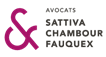 Christine Sattiva Spring, avocate spécialiste en droit du travail, chargée de cours UNIL
La preuve, difficile à apporter
En théorie
Par indices ou faisceau d’indices convergents
Fondée sur une très grande vraisemblance
Selon l’expérience générale de la vie ou le cours ordinaire des choses
En pratique
Informer rapidement la hiérarchie et les RH
En parler autour de soi, obtenir un certificat médical
Garder les sms, mails, messages vocaux
Savoir dire stop
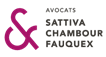 Christine Sattiva Spring, avocate spécialiste en droit du travail, chargée de cours UNIL
Les sanctions
Contre l’employeur 
Sur la base de la LEg: jusqu’à 6 mois de salaire médian et une indemnité pour tort moral(rare)
Sur la base du C0 : indemnité non plafonnée

Contre le harceleur 
Sur la base du contrat de travail: licenciement par l’employeur
Sur la base du CP: condamnation pénale si plainte
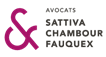 Christine Sattiva Spring, avocate spécialiste en droit du travail, chargée de cours UNIL
La jurisprudence (1)
Arrêt du TF du 8 janvier 2014 (Directeur école) 8C_981/2012
Arrêt du TF du 9 avril 2014 (UNIL)8C_422/2013
Arrêt du TF du 31 janvier 2018  (auditeur)4A_124/2017
Arrêt du TF du 22 novembre 2018 (Mistinguett)4A_18/2018
Arrêt du TF du 10 octobre 2018 (Responsable des apprenties) 4A_205/2018
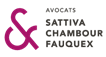 Christine Sattiva Spring, avocate spécialiste en droit du travail, chargée de cours UNIL
La jurisprudence (1bis)
Arrêt du TF du 10 octobre 2018 (Responsable des apprenties) 4A_205/2018
3.3. S'agissant plus spécifiquement de l'existence d'un environnement de travail hostile, il a déjà été jugé que le fait que la société employeuse n'ait pas pris les mesures pourtant commandées par les circonstances, en application de l'art. 328 CO et des dispositions de la LEg (RS 151.1) (le devoir de protection de l'employeuse n'étant pas discuté dans la présente procédure), ne l'empêche pas de prononcer un licenciement immédiat si les circonstances de l'espèce le justifient (ATF 127 III 351 consid. 4b/dd p. 355 s.; cf. arrêt 4C.289/2006 du 5 février 2007 consid. 3.2).  
Le fait qu'une collaboratrice ait aussi eu recours à un vocabulaire grivois ne saurait justifier l'admission par l'employeur de remarques sexistes, grossières ou embar-rassantes, en particulier de la part d'un supérieur hiérarchique, dont le comportement peut déteindre sur celui de ses subordonnés (ATF 126 III 395 consid. 7c et d).
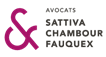 Christine Sattiva Spring, avocate spécialiste en droit du travail, chargée de cours UNIL
La jurisprudence (2)
Arrêt du TF du 29 août 2019 (Directeur société) 4A_544/2018
«Peu importe que les messages échangés n'aient aucune connotation sexuelle, le contexte dans lequel les échanges se sont inscrits est suffisamment parlant. Le comportement du directeur de la recourante constitue ainsi une forme caractérisée de harcèlement sexuel au sens de l'art. 4 LEg.»
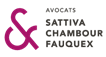 Christine Sattiva Spring, avocate spécialiste en droit du travail, chargée de cours UNIL
La jurisprudence (3)
Arrêt du TF du 21 octobre 2020, 8C_74/2019 

Cet arrêt rendu en droit public résume bien les conditions pour reconnaître l’existence d’un harcèlement sexuel, le fait que des propos peuvent avoir un effet important sur la capacité de travail et les conditions extrêmement restrictives pour pouvoir bénéficier en sus d’une indemnité pour réparation morale fondée sur l’art. 5 al. 5 LEg
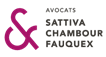 Christine Sattiva Spring, avocate spécialiste en droit du travail, chargée de cours UNIL